Philippines
Last updated: September 2019
CONTENT
Basic socio-demographic indicators
HIV prevalence and epidemiological status
Risk behaviors
Vulnerability and HIV knowledge 
HIV expenditure 
National response
2
BASIC SOCIO-DEMOGRAPHIC INDICATORS
Sources: Prepared by www.aidsdatahub.org based on 1. UN Population Division. (2015). World Population Prospects: The 2015 Revision - Extended Dataset; 2.  World Bank. World Data Bank: World Development Indicators & Global Development Finance. Retrieved July 2016, from http://data.worldbank.org/; 3. WHO. Global Health Observatory Indicator Views: Per Capita Total Expenditure on Health (PPP int. $) (Health Systems), Retrieved July 2016, from http://apps.who.int/gho/data/node.imr.WHS7_105?lang=en; 4. Palanivel, T., Mirza, T., Tiwari, B. N., Standley, S., & Nigam, A. (2016). Asia-Pacific Human Development Report - Shaping the Future: How Changing Demographics Can Power Human Development; 5. WHO. (2016). World Health Statistics 2016: Monitoring health for the SDGs; 6. World Bank Group. (2016). World Development Indicators 2016 and 7. UNSD. Millennium Development Goals Database -  Antenatal Care Coverage  Retrieved May 2016, from http://data.un.org/Data.aspx?q=Antenatal+care+coverage&d=MDG&f=seriesRowID%3a762.
HIV prevalence and epidemiology
Estimated people living with HIV, new HIV infections and AIDS-related deaths, 1990-2018
13,000
1,200
5
Source: Prepared by www.aidsdatahub.org  based on UNAIDS 2019 HIV Estimates
Estimated people living with HIV, new HIV infections and AIDS-related deaths, 1990-2018
6
Source: Prepared by www.aidsdatahub.org  based on UNAIDS 2019 HIV Estimates
Estimated number of adults (15+) living with HIV and women (15+) living with HIV, 1990-2018
7
Source: Prepared by www.aidsdatahub.org  based on UNAIDS 2019 HIV Estimates
Key population size estimates, 2015
8
Source: Prepared by www.aidsdatahub.org based on Global AIDS Monitoring 2018
HIV prevalence among key populations, 2007-2015
9
Source: Prepared by www.aidsdatahub.org  based on Integrated HIV Behavioral and Serologic Surveillance (IHBSS) 2007-2015; www.aidsinfoonline.org
TRANSGENDER PEOPLE
(2015)
MEN WHO HAVE SEX
WITH MEN (2015)
HIV prevalence among key populations, 2015
PEOPLE WHO
INJECT DRUGS (2015)
FEMALE
SEX WORKERS (2015)
10
Source: Prepared by www.aidsdatahub.org  based on Serological surveys and Global AIDS Monitoring 2017
HIV prevalence among key populations, 2015
11
Source: Prepared by www.aidsdatahub.org  based on www.aidsinfoonline.org
HIV prevalence among key populations by age group, 2015
12
Source: Prepared by www.aidsdatahub.org  based on www.aidsinfoonline.org
High HIV prevalence among key populations in selected cities, 2015
M/TSM = Males or transgenders who have sex with males
13
Source: Prepared by www.aidsdatahub.org  based on National HIV and STI Surveillance and Strategic Information Unit, Epidemiology Bureau, DOH. (2016). 2015 Integrated HIV Behavioral and Serologic Surveillance (IHBSS) Fact Sheets
HIV prevalence among males who have sex with males in selected cities, 2007-2015
* Data from the 2015 IHBSS is for a mixed survey sample of males or transgenders who have sex with males (M/TSM). In addition it has been adjusted  using  Time Location Sampling (TLS) weights, therefore it is not directly comparable to previous IHBSS rounds.
14
Source: Prepared by www.aidsdatahub.org  based on Integrated HIV Behavioral and Serologic Surveillance (IHBSS) Reports
HIV prevalence among  males who have sex with males by age group, 2009-2015
15
Source: Prepared by www.aidsdatahub.org  based on National HIV/AIDS & STI Surveillance and Strategic Information Unit. Epidemiology Bureau, Department of Health. (2016). The growing HIV epidemic among adolescents in the Philippines.
HIV prevalence among FSW by age group, 2011 and 2013
16
Source: Prepared by www.aidsdatahub.org  based on National HIV and STI Surveillance and Strategic Information Unit, National Epidemiology Center, DOH. (2014). 2013 Integrated HIV Behavioral and Serologic Surveillance (IHBSS) Report. Manila, Philippines.
HIV prevalence among male PWID by age group, Cebu City and Mandaue City, 2011 and 2013
17
Source: Prepared by www.aidsdatahub.org  based on National HIV and STI Surveillance and Strategic Information Unit, National Epidemiology Center, DOH. (2013). 2013 IHBBS Briefer.  Males who have Sex with Males (MSM) and Male Injecting Drug Users (IDU) - Preliminary report. Manila, Philippines.
HIV prevalence among PWID in selected geographical locations, 2005-2013
18
Source: Prepared by www.aidsdatahub.org  based on Philippines  Integrated HIV Behavioral and Serologic Surveillance Reports 2005 to 2013
Syphilis prevalence among key populations in selected cities, 2015
19
Source: Prepared by www.aidsdatahub.org based on National HIV and STI Surveillance and Strategic Information Unit, Epidemiology Bureau, DOH. (2016). 2015 Integrated HIV Behavioral and Serologic Surveillance (IHBSS) Fact Sheets
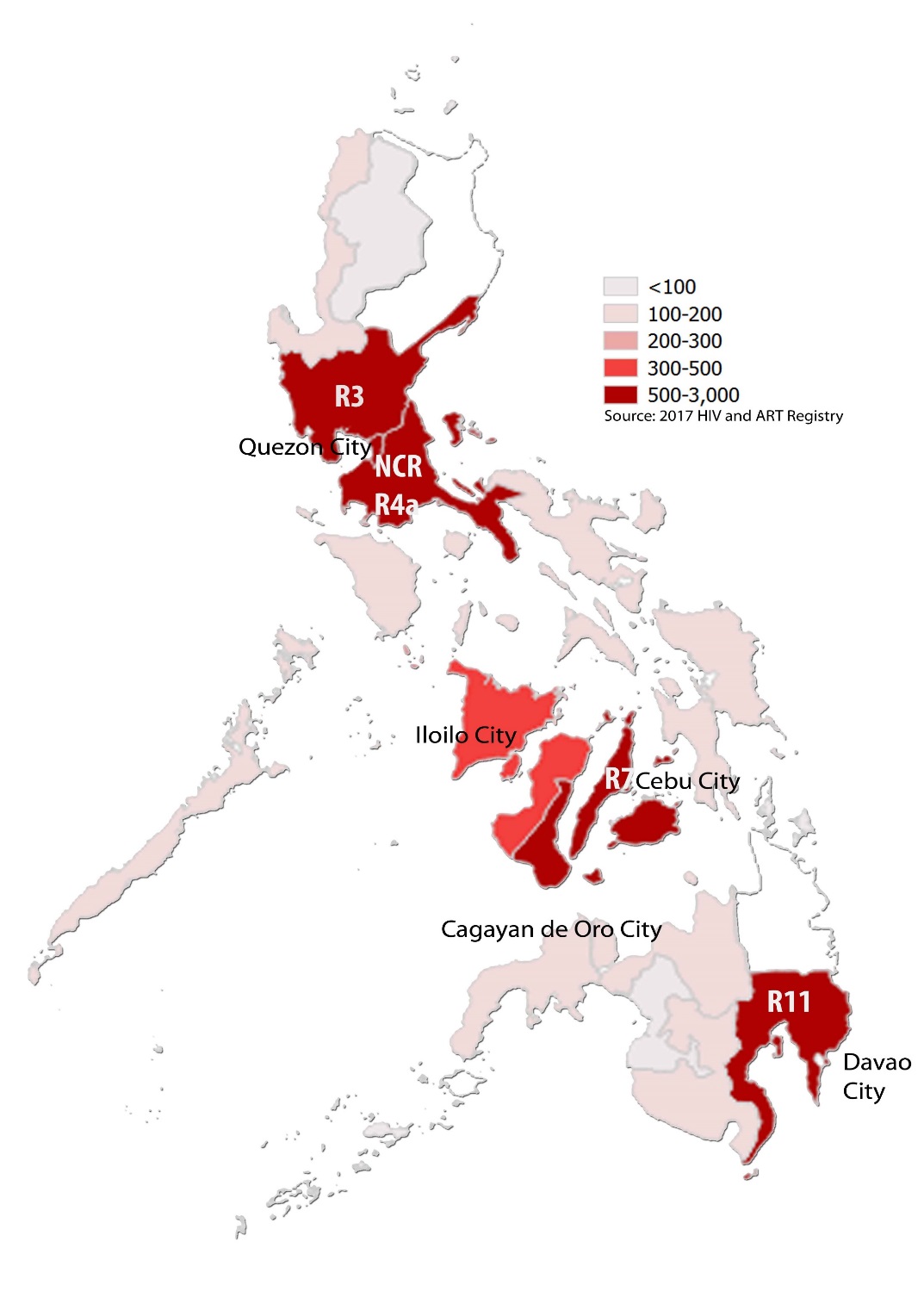 Geographical distribution of reported HIV cases in Philippines, 2017
20
Source: National Epidemiology Center Philippines. (2018). Philippines HIV/AIDS Registry 2017
Annual number of reported HIV cases, AIDS cases, and AIDS related deaths, 1984 – May 2016
21
Source: Prepared by www.aidsdatahub.org based on National Epidemiology Center Philippines. Philippines HIV/AIDS Registry Reports
Reported HIV cases by mode of transmission, 1984-May 2016
22
Source: Prepared by www.aidsdatahub.org based on National Epidemiology Center Philippines. Philippines HIV /AIDS Registries, 2008 – May 2016
Cumulative HIV cases by mode of transmission, January 1984-May 2016
23
Source: Prepared by www.aidsdatahub.org based on National Epidemiology Center Philippines. (2016). Philippines HIV/AIDS Registry: May 2016
Cumulative HIV cases by mode of transmission among children and adolescents, January 1984 – May 2016
Note: Mode of transmission was not reported for 9 out of  1,187 cases
24
Source: Prepared by www.aidsdatahub.org based on National Epidemiology Center Philippines. (2016). Philippines HIV/AIDS Registry: May 2016
Proportion of HIV cases among Overseas Filipino workers (OFWs) compared to Non-OFWs, 2000- May 2016
25
Source: Prepared by www.aidsdatahub.org based on National Epidemiology Center Philippines. (2016). Philippines HIV/AIDS Registry: May 2016
Risk behaviours
Proportion of key populations who reported condom use at last sex, 2007-2015
27
Source: Prepared by www.aidsdatahub.org based on 1. UNAIDS Report on The Global AIDS Epidemic, 2010; and 2. www.aidsinfoonline.org
Proportion of FSW who reported condom use with their most recent client, by city, 2013
28
Source: Prepared by www.aidsdatahub.org based on National HIV and STI Surveillance and Strategic Information Unit, National Epidemiology Center, DOH. (2014). 2013 Integrated HIV Behavioral and Serologic Surveillance (IHBSS) Report. Manila, Philippines.
Proportion of FSW who reported condom at last sex, by partner type and by city, 2015
29
Source: Prepared by www.aidsdatahub.org based on National HIV and STI Surveillance and Strategic Information Unit, Epidemiology Bureau, DOH. (2016). 2015 Integrated HIV Behavioral and Serologic Surveillance (IHBSS) Fact Sheets.
Proportion of males who have sex with males who reported condom use at last sex with male partner, selected cities, 2015
30
Source: Prepared by www.aidsdatahub.org based on National HIV and STI Surveillance and Strategic Information Unit, Epidemiology Bureau, DOH. (2016). 2015 Integrated HIV Behavioral and Serologic Surveillance (IHBSS) Fact Sheets.
Proportion of MSM who reported condom use at last sex with a male partner in the last 12 months, by age group and city, 2014
31
Source: Prepared by www.aidsdatahub.org based on Special MSM IHBSS 2014 as part of Big Cities Project (BCP) reported in National HIV and STI Surveillance and Strategic Information Unit, National Epidemiology Center, DOH. (2014). 2013 IHBSS Report. Manila, Philippines.
Proportion of PWID who reported condom use at last sex by partner type and city, 2015
32
Source: Prepared by www.aidsdatahub.org based on National HIV and STI Surveillance and Strategic Information Unit, Epidemiology Bureau, DOH. (2016). 2015 Integrated HIV Behavioral and Serologic Surveillance (IHBSS) Fact Sheets.
Proportion of male entertainment establishment workers who reported condom use at last sex by partner type and by city, 2015
33
Source: Prepared by www.aidsdatahub.org based on National HIV and STI Surveillance and Strategic Information Unit, Epidemiology Bureau, DOH. (2016). 2015 Integrated HIV Behavioral and Serologic Surveillance (IHBSS) Fact Sheets.
Proportion of transgender women who reported condom with their most recent client by city and by age-group, 2015
34
Source: Prepared by www.aidsdatahub.org based on National HIV and STI Surveillance and Strategic Information Unit, Epidemiology Bureau, DOH. (2016). 2015 Integrated HIV Behavioral and Serologic Surveillance (IHBSS) Fact Sheets.
Proportion of PWID who reported using sterile injecting equipment at the last time that they injected, 2007-2015
35
Source: Prepared by www.aidsdatahub.org  based on 1) UNAIDS Report on The Global AIDS Epidemic, 2010; and 2) www.aidsinfoonline.org
Proportion of key populations with reported drug use behaviors in the last 12 months, 2013
36
Source: Prepared by www.aidsdatahub.org based on 1) National HIV and STI Surveillance and Strategic Information Unit, National Epidemiology Center, DOH. (2014). 2013 Integrated HIV Behavioral and Serologic Surveillance (IHBSS) Report. Manila, Philippines; and 2) National HIV and STI Surveillance and Strategic Information Unit, Epidemiology Bureau, DOH. (2016). 2015 Integrated HIV Behavioral and Serologic Surveillance (IHBSS) Fact Sheets.
Proportion of males who have sex with males who engaged in transactional sex in the last year, selected cities, 2015
Note: Survey included males or transgenders who have sex with males
37
Source: Prepared by www.aidsdatahub.org based on National HIV and STI Surveillance and Strategic Information Unit, Epidemiology Bureau, DOH. (2016). 2015 Integrated HIV Behavioral and Serologic Surveillance (IHBSS) Fact Sheets.
Sexual behavior and condom use among MSM in the last 12 months, 2011 and 2013
38
Source: Prepared by www.aidsdatahub.org based on National Epidemiology Center Philippines. Integrated HIV Behavioural and Serologic Surveillance Reports for 2011 and 2013
Median number of sexual partners reported among surveyed key populations, 2015
39
Source: Prepared by www.aidsdatahub.org based on National HIV and STI Surveillance and Strategic Information Unit, Epidemiology Bureau, DOH. (2016). 2015 Integrated HIV Behavioral and Serologic Surveillance (IHBSS) Fact Sheets.
Proportion of young women (15-24) who had premarital sex in the past 12 months, and used condom at last sex by age group and residence, 2013
40
Source: Prepared by www.aidsdatahub.org  based on Philippine Statistics Authority (PSA) [Philippines], and ICF International. (2014). Philippines National Demographic and Health Survey 2013. Manila, Philippines, and Rockville, Maryland, USA: PSA and ICF International.
Vulnerability and HIV knowledge
Proportion of key populations with comprehensive HIV knowledge, 2011-2015
42
Source: Prepared by www.aidsdatahub.org  based on Integrated HIV Behavioral and Serologic Surveillance (IHBSS) Reports
Proportion of key populations with comprehensive knowledge of HIV by age group, 2013
43
Source: Prepared by www.aidsdatahub.org  based on National HIV and STI Surveillance and Strategic Information Unit, National Epidemiology Center, DOH. (2014). 2013 Integrated HIV Behavioral and Serologic Surveillance (IHBSS) Report. Manila, Philippines.
Proportion of key populations with comprehensive HIV knowledge, selected cities, 2015
44
Source: Prepared by www.aidsdatahub.org  based on National HIV and STI Surveillance and Strategic Information Unit, Epidemiology Bureau, DOH. (2016). 2015 Integrated HIV Behavioral and Serologic Surveillance (IHBSS) Fact Sheets.
HIV expenditure
AIDS Spending by financing source, 2005-2017
46
Source: Prepared by www.aidsdatahub.org  based on www.aidsinfoonline.org and NASA 2015 and 2017
AIDS Spending by financing source, 2005-2013
47
Source: Prepared by www.aidsdatahub.org  based on www.aidsinfoonline.org
AIDS spending by category, 2005-2013
48
Source: Prepared by www.aidsdatahub.org based on www.aidsinfoonline.org
Proportion of total prevention programme spending on key populations at higher risk, 2005-2013
49
Source: Prepared by www.aidsdatahub.org based on www.aidsinfoonline.org
Proportion of spending on HIV prevention programmes from domestic and international sources, 2005 - 2013
50
Source: Prepared by www.aidsdatahub.org based on www.aidsinfoonline.org
Proportion of spending on care and treatment from domestic and international sources, 2005 - 2013
51
Source: Prepared by www.aidsdatahub.org based on www.aidsinfoonline.org
National response
Proportion of key populations reached with HIV prevention programmes, 2007-2013
53
Source: Prepared by www.aidsdatahub.org  based on 1. National Epidemiology Center Philippines: Integrated HIV Behavioral and Serologic Surveillance (IHBSS) 2007, 2009, 2011 and 2013; 2. UNAIDS. (2012). Annexes - UNAIDS Report on the Global AIDS Epidemic 2012; and 3. www.aidsinfoonline.org
Number of needle/syringes distributed per person who inject drugs per year
54
Source: Prepared by www.aidsdatahub.org  based on 1. WHO, UNAIDS, & UNICEF. (2009). Towards Universal Access: Scaling up Priority HIV/AIDS Interventions in the Health Sector- Progress Report 2009; 2. WHO, UNAIDS, & UNICEF. (2010). Towards Universal Access: Scaling up Priority HIV/AIDS Interventions in the Health Sector - Progress Report 2010
Proportion of key populations who received an HIV test in the last 12 months and knew their results, 2007-2015
55
Source: Prepared by www.aidsdatahub.org  based on 1) UNAIDS Report on the Global AIDS Epidemic, 2010; and 2) www.aidsinfoonline.org
Proportion of key populations who received an HIV test in the last 12 months, selected cities, 2015
56
Source: Prepared by www.aidsdatahub.org based on National HIV and STI Surveillance and Strategic Information Unit, Epidemiology Bureau, DOH. (2016). 2015 Integrated HIV Behavioral and Serologic Surveillance (IHBSS) Fact Sheets.
Proportion of key populations who know where to get tested for HIV, selected cities, 2015
57
Source: Prepared by www.aidsdatahub.org  based on National HIV and STI Surveillance and Strategic Information Unit, Epidemiology Bureau, DOH. (2016). 2015 Integrated HIV Behavioral and Serologic Surveillance (IHBSS) Fact Sheets.
HIV testing and treatment cascade, 2018
58
Source: Prepared by www.aidsdatahub.org  based on UNAIDS. (2019). UNAIDS 2019 HIV Estimates and Global AIDS Monitoring 2019
Treatment cascade, 2018
59
Source: Prepared by www.aidsdatahub.org  based on UNAIDS. (2019). UNAIDS 2019 HIV Estimates and Global AIDS Monitoring 2019
Estimated adults living with HIV, adults receiving ARVs, and adult ART coverage, 2018
60
Source: Prepared by www.aidsdatahub.org  based on UNAIDS. (2019). UNAIDS 2019 HIV Estimates and Global AIDS Monitoring 2019
ART scale up, 2000-2018
61
Source: Prepared by www.aidsdatahub.org  based on UNAIDS. (2019). UNAIDS 2019 HIV Estimates and Global AIDS Monitoring 2019
Estimated pregnant women living with HIV, pregnant women receiving ARVs, and PMTCT coverage, 2018
62
Source: Prepared by www.aidsdatahub.org  based on UNAIDS. (2019). UNAIDS 2019 HIV Estimates and Global AIDS Monitoring 2019
National data on stigma and discrimination
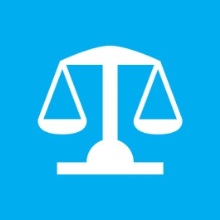 Selected indicators of response from NCPI 2014

Access to justice:
         Legal services (legal aid or other)                NHRI or other mechanisms
STIGMA INDEX (2009-10 Data) 
Percent of PLHIV respondents who avoided going to a local clinic when needed because of HIV status:  20%
63
Source: Prepared by UNAIDS Regional Support Team Asia and the Pacific andwww.aidsdatahub.org based on information provided by UNAIDS country office and partners
THANK YOU

slides compiled by www.aidsdatahub.org




Data shown in this slide set  are comprehensive to the extent they are available from country reports. Please inform us if you know of sources where more recent data can be used.
Please acknowledge www.aidsdatahub.org if slides are lifted directly from this site.
64